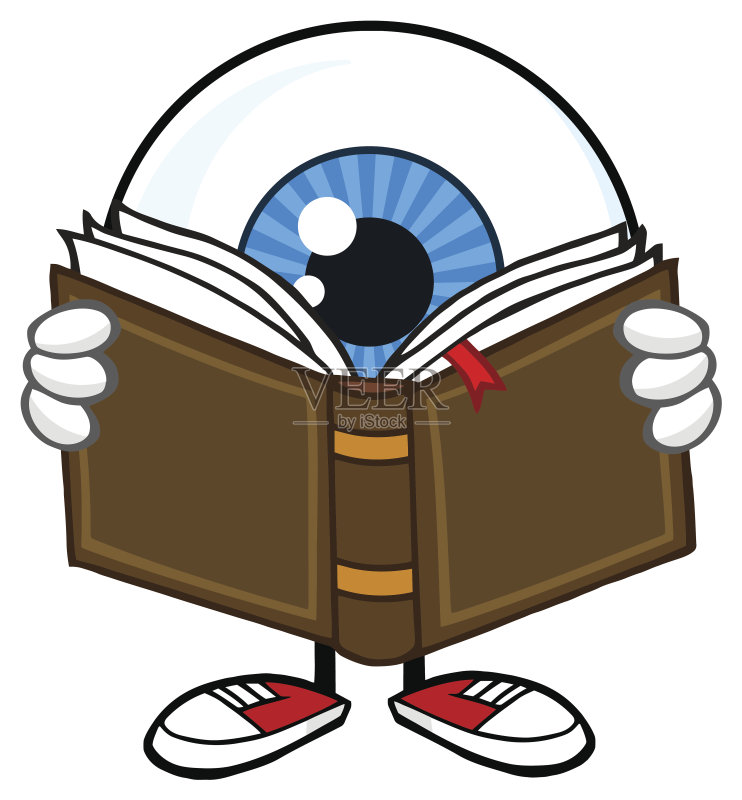 本单元的文章，使我们跟随外国文学名著的脚步，发现了一个更为广阔的世界。这节课我们走进语文园地，看看有什么新的发现！
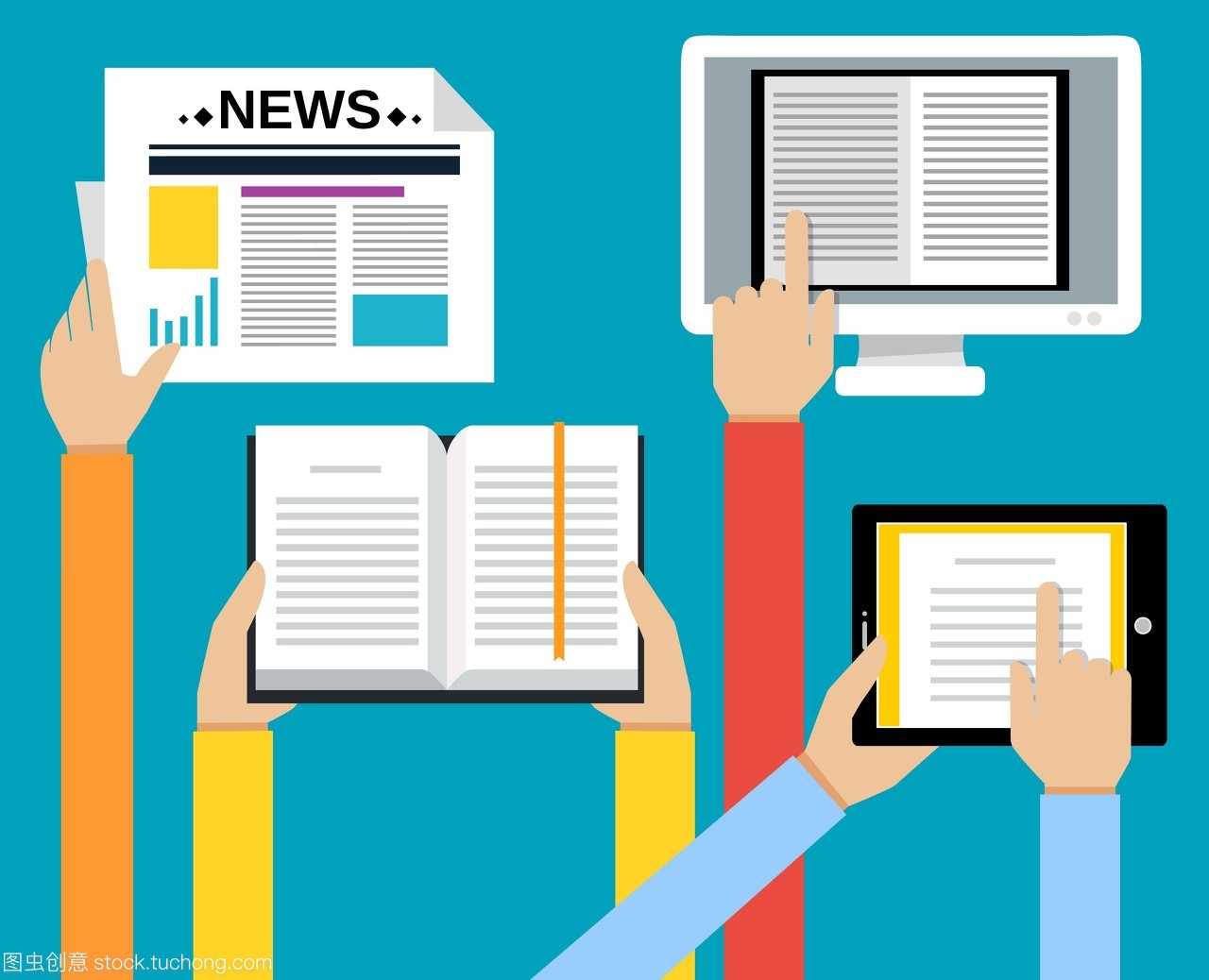 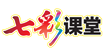 语文  六年级  下册
第二单元
语文园地
交流平台
读外国名著，我们不仅要把握它的主要内容，还要依据名著中印象深刻的人物和情节，交流自己的感受。
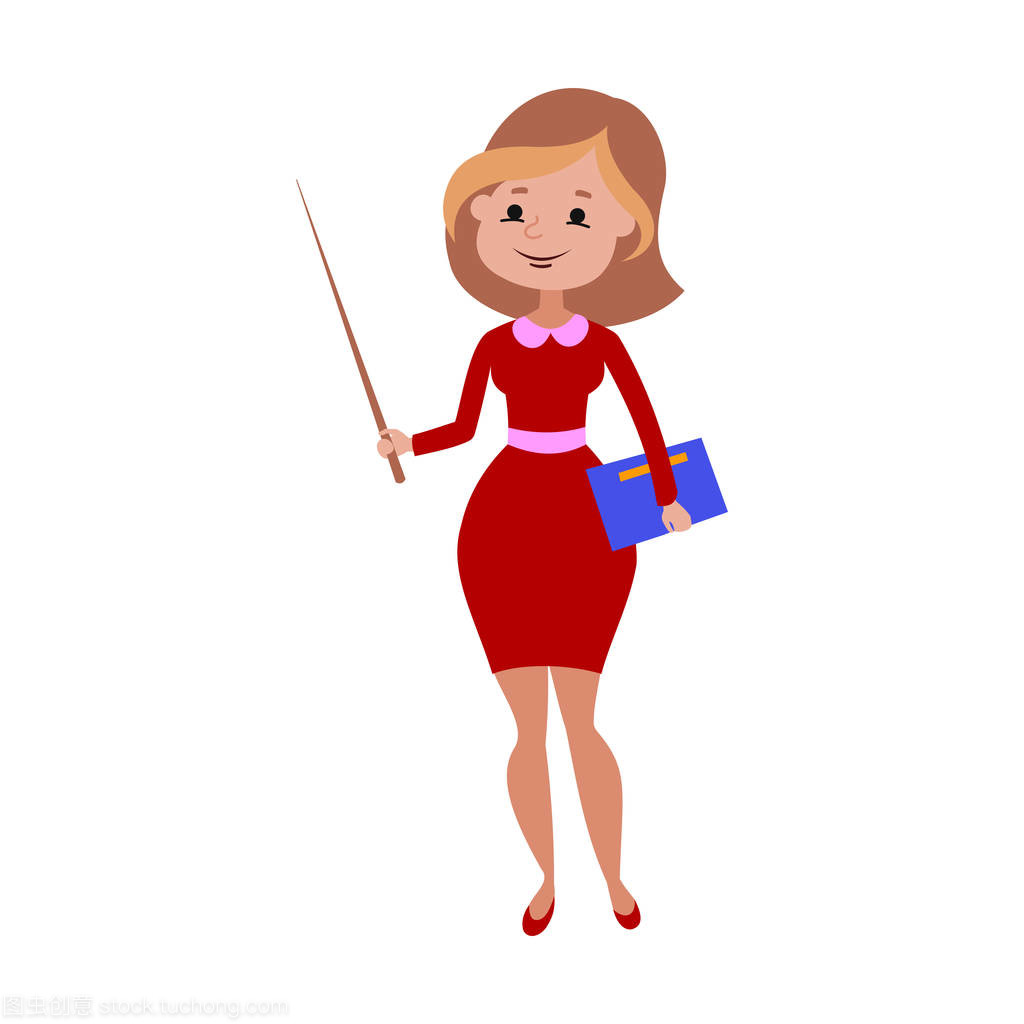 读名著时，我会对书里的人物做出自己的评价。如在我眼里，汤姆•索亚是一个热爱自由、喜欢冒险的孩子，同时又很有趣，还有点儿虚荣心。小说中的很多地方都能看出他的这些特点。
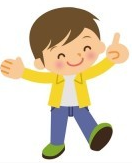 我特别留意描写人物语言、动作、神态的句子，从中能看出一个人的性格。之前学习《穷人》读到桑娜“用头巾裹住睡着的孩子，把他们抱回家里。……让他们同自己的孩子睡在一起，又连忙把帐子拉好 ”，我想，她是多么善良而勇敢呀！
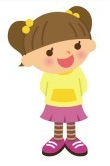 [Speaker Notes: If?  本单元的课文中有很多这样的语句，值得我们品味、

     积累。

词句段运用“

)元旦快到了，为元旦联欢会设计一个海报吧。要有打动人的宣传语，还可
    以配上好看的图画，看看谁制作的海报最吸引人。

                .#

          IE 餘 德 罐]
每个人都是立体的、多面的，评价人物时角度不能太单一。如，很多人觉得尼尔斯太淘气、太顽皮，但是当我读到他心里想“父母从教堂回来时，发现雄鹅不见了，他们会伤心的”，我觉得尼尔斯其实也是一个体贴父母的孩子。
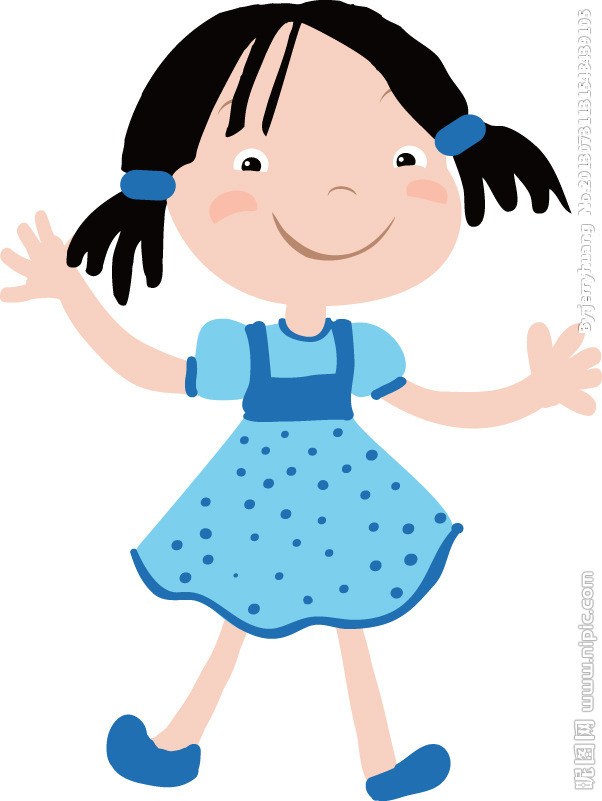 [Speaker Notes: If?  本单元的课文中有很多这样的语句，值得我们品味、

     积累。

词句段运用“

)元旦快到了，为元旦联欢会设计一个海报吧。要有打动人的宣传语，还可
    以配上好看的图画，看看谁制作的海报最吸引人。

                .#

          IE 餘 德 罐]
读外国名著，我们也是依据情节以及抓住人物描写的句段来体会人物形象的，要注意全面、多角度体会人物性格。
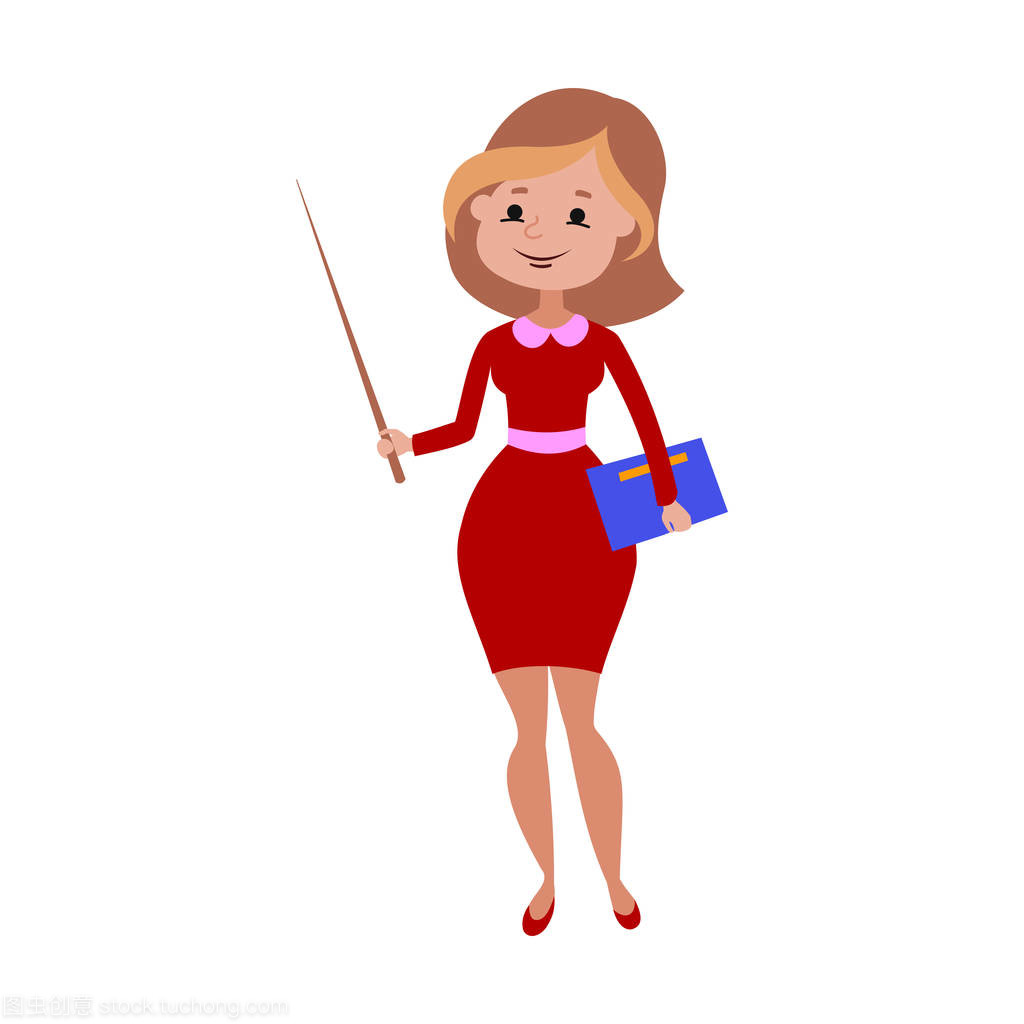 词句段运用
镇上的人排着队来到撒切尔法官家，搂着两个获救的孩子又亲又吻，……泪水如雨，洒了一地。
    过了二十三，大家就更忙了，春节眨眼就到了啊。
    住方家大院的八儿，今天喜得快要发疯了。
.
.
.
.
.
.
.
.
.
.
.
.
.
.
.
.
.
.
.
.
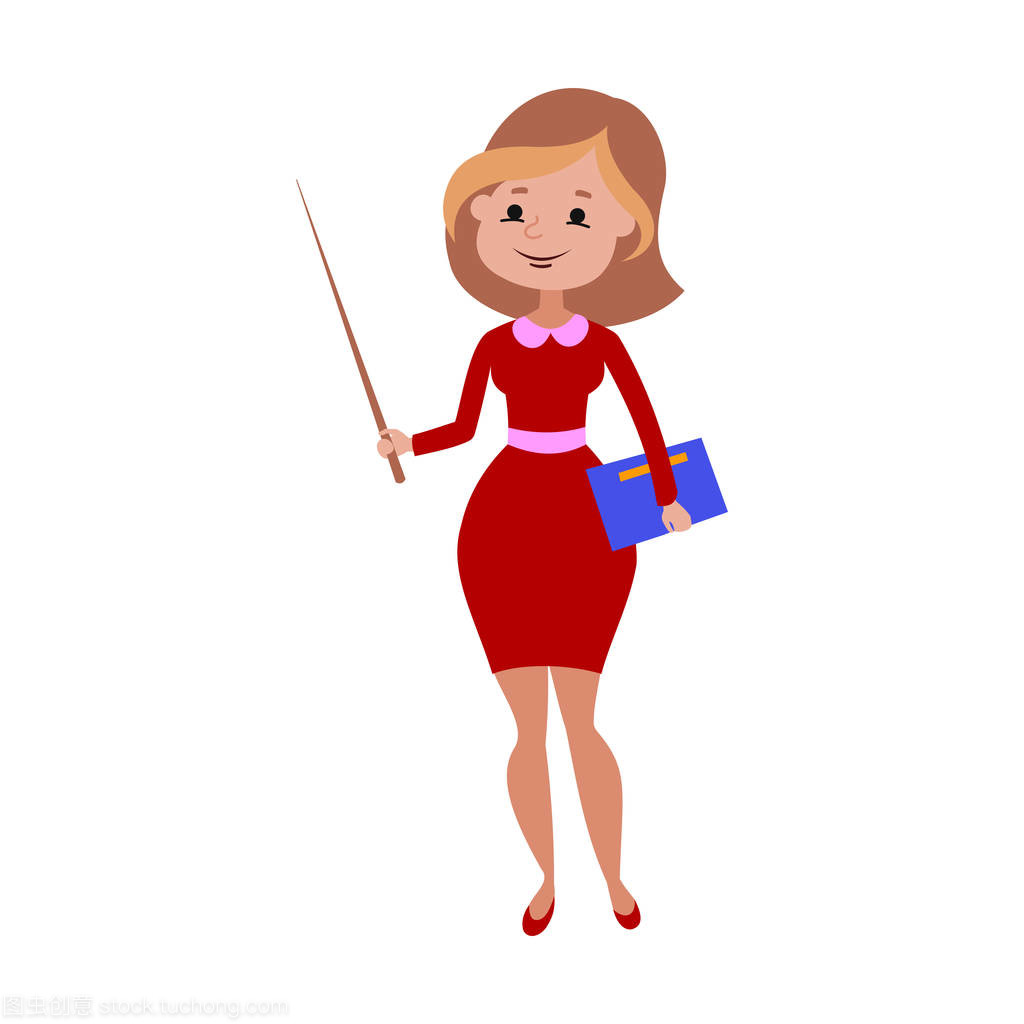 读例句，说说加点的部分有什么共同的特点。
加点部分都运用了修辞，使表达更具体、形象了。
第一个句子运用了比喻，后两个句子运用了夸张。
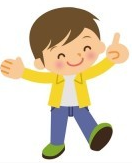 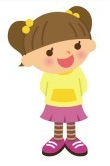 词句段运用
从下面的词语中选择一两个，发挥想象，仿写句子。
喜欢
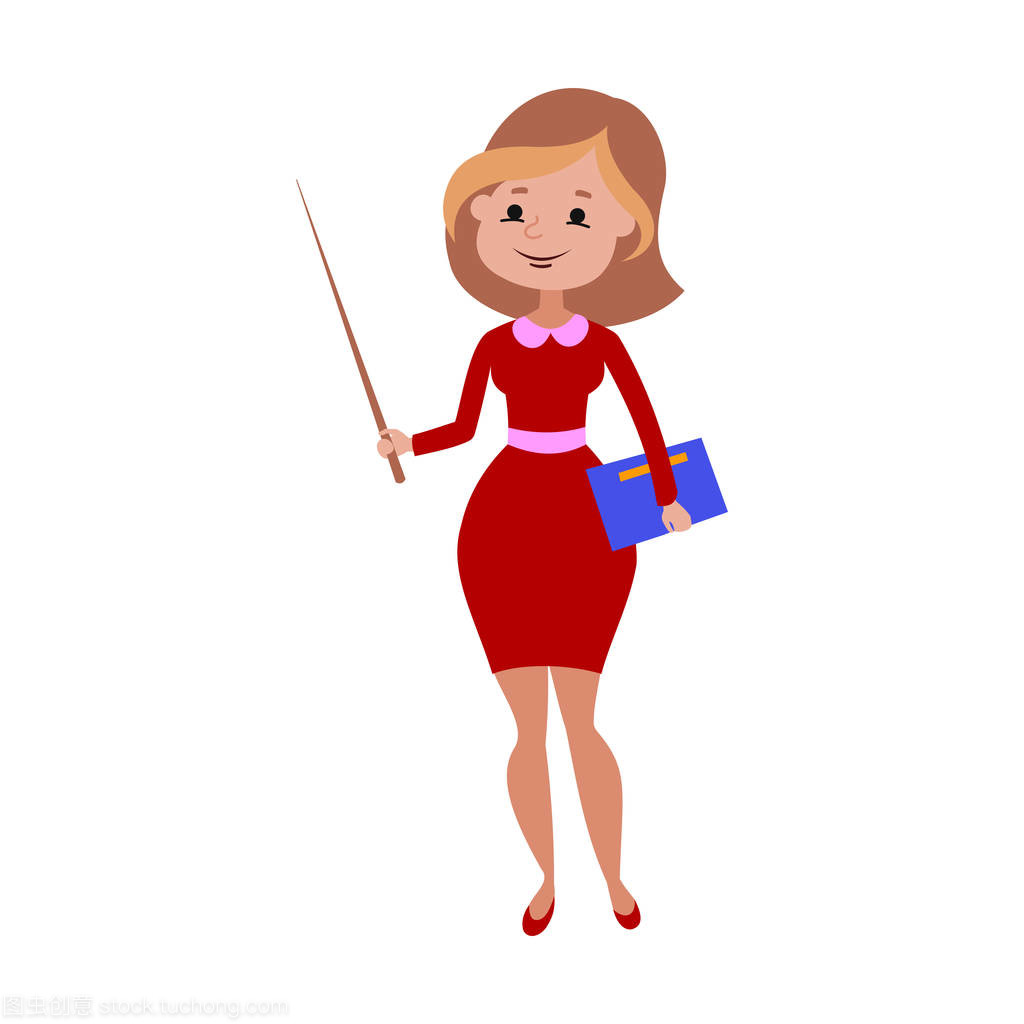 饿
盼望
厚
安静
教室里安静极了，就算一根针掉到地上也能听得见。
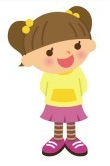 他就一天没吃饭，饿得简直要死，好像三头牛都填不饱肚子。
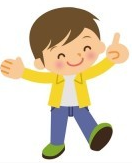 下面是不同译者笔下《汤姆•索亚历险记》中的句子，读一读，说说你更喜欢哪一个？
1
我喜欢俞东明、
陈海庆译的版本，感觉表达更简练……
我最喜欢张友松译的版本，读着最有外国名著味儿。
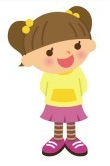 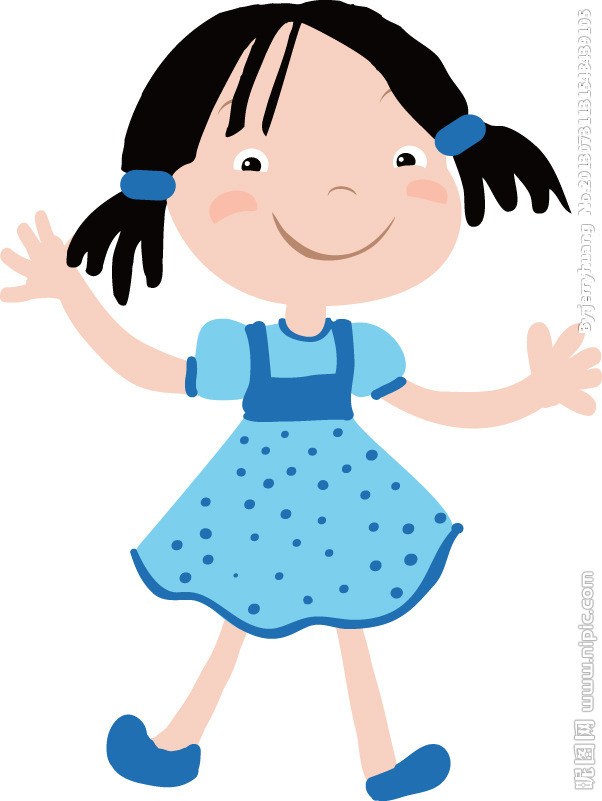 日积月累
读书须用意，一字值千金。
莫道君行早，更有早行人。
听君一席话，胜读十年书。
路遥知马力，日久见人心。
近水知鱼性，近山识鸟音。
读书须用意，一字值千金。
句意：想文采出众，一字千金，就得在读书时下一番苦功夫。
莫道君行早，更有早行人。
句意：别说你出发的早，还有比你更早的人。
听君一席话，胜读十年书。
句意：君（这里是个代名词，不是特指帝王）说了一句话；听到这句话的人感觉听了这句话要比读了十年书还有用。
路遥知马力，日久见人心。
句意：经过遥远的路途才能知道马的力气大小，时间长久了才能看出人心的好坏。比喻经过长时间的考验才能看出人心的好坏、友情的真假。
近水知鱼性，近山识鸟音。
句意：临近水边，时间长了，就会懂得水中鱼的习性；靠近山林，时间长了，就会知道林中鸟儿的习性。
拓展
观今宜鉴古，无古不成今。
运去金成铁，时来铁似金。
相见易得好，久住难为人。
是亲不是亲，非亲却是亲。
客来主不顾，自是无良宾。
山中有直树，世上无直人。